Drill: Tuesday, 9/6
Simplify.
1.  7 – (–3)

2. –1 – (–13)

3. |–7 – 1|

Solve each equation.
4. 2x + 3 = 9x – 11		5. 3x = 4x – 5

6. How many numbers are there between    and    ?



OBJ: SWBAT use the segment addition postulate in order to find segment lengths.
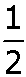 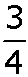 HonorsGeometry LessonA2
Find the length of…
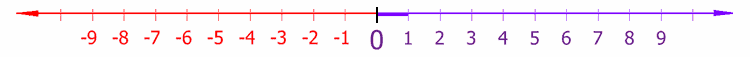 [Speaker Notes: Compare lengths of different segments; vocab: length, distance, measure]
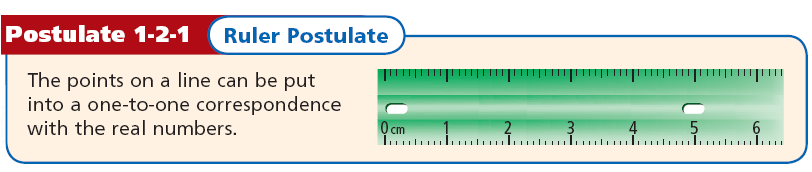 The distance between any two points is the absolute value of the difference of the coordinates.  If the coordinates of points A and B are a and b, then the distance between A and B is |a – b| or |b – a|.  The distance between A and B is also called the length of AB, or AB.
A
B
AB = |a – b| or |b - a|
a
b
Example 1: Finding the Length of a Segment
Find each length.
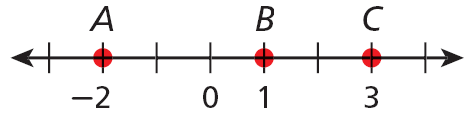 A.  BC
B.  AC
BC = |1 – 3|
AC = |–2 – 3|
= |1 – 3|
= |– 5|
= 2
= 5
Check It Out! Example 1
Find each length.
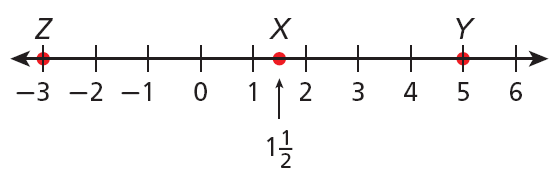 b. XZ
a. XY
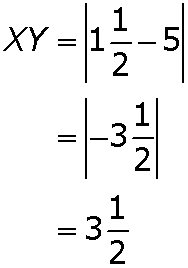 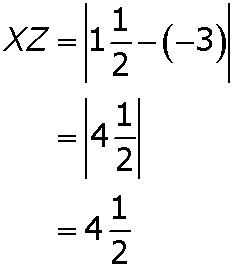 Congruent segments are segments that have the same length. In the diagram, PQ = RS, so you can write PQ  RS. This is read as “segment PQ is congruent to segment RS.” Tick marks are used in a figure to show congruent segments.
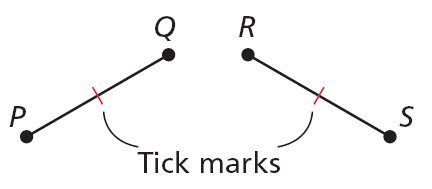 In order for you to say that a point B is between two points A and C, all three points must lie on the same line, and AB + BC = AC.
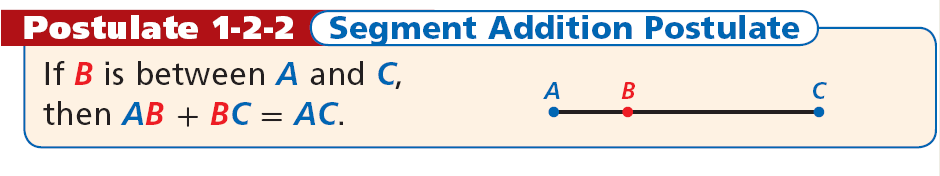 Example 3A: Using the Segment Addition Postulate
G is between F and H, FG = 6, and FH = 11.  Find GH.
FH = FG + GH
Seg. Add. Postulate
11 = 6 + GH
Substitute 6 for FG and 11 for FH.
Subtract 6 from both sides.
5 = GH
Simplify.
Example 3B: Using the Segment Addition Postulate
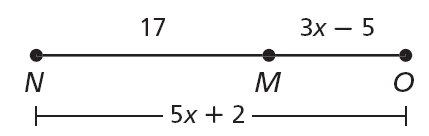 M is between N and O.  Find NO.
NM + MO = NO
Seg. Add. Postulate
17 + (3x – 5) = 5x + 2
Substitute the given values
3x + 12 = 5x + 2
Simplify.
Subtract 2 from both sides.
Simplify.
3x + 10 = 5x
Subtract 3x from both sides.
10 = 2x
Divide both sides by 2.
5 = x
Example 3B Continued
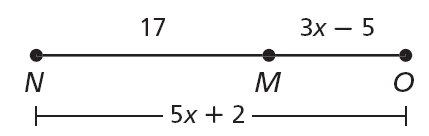 M is between N and O.  Find NO.
NO = 5x + 2
= 5(5) + 2
Substitute 5 for x.
Simplify.
= 27
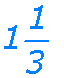 Subtract        from both sides.
Check It Out! Example 3a
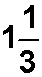 Y is between X and Z, XZ = 3, and XY =     .  Find YZ.
XZ = XY + YZ
Seg. Add. Postulate
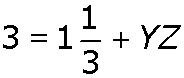 Substitute the given values.
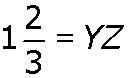 Check It Out! Example 3b
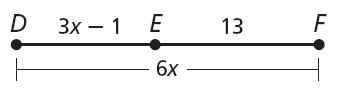 E is between D and F. Find DF.
DE + EF = DF
Seg. Add. Postulate
(3x – 1) + 13 = 6x
Substitute the given values
3x + 12 = 6x
Subtract 3x from both sides.
Simplify.
12 = 3x
Divide both sides by 3.
4 = x
Check It Out! Example 3b Continued
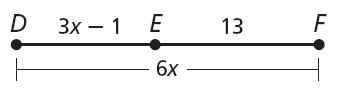 E is between D and F. Find DF.
DF = 6x
= 6(4)
Substitute 4 for x.
Simplify.
= 24
The midpoint M of AB is the point that bisects, or divides, the segment into two congruent segments. If M is the midpoint of AB, then AM = MB.  
So if AB = 6, then AM = 3 and MB = 3.
Example 4: Recreation Application
The map shows the route for a race. You are at X, 6000 ft from the first checkpoint C. The second checkpoint D is located at the midpoint between C and the end of the race Y. The total race is 3 miles. How far apart are the 2 checkpoints?
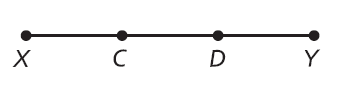 XY = 3(5280 ft)
Convert race distance to feet.
= 15,840 ft
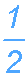 D is the mdpt. of CY, so CD =   CY.
Example 4 Continued
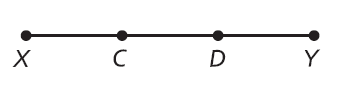 XC + CY = XY
Seg. Add. Post.
Substitute 6000 for XC and 15,840 for XY.
6000 + CY = 15,840
Subtract 6000 from both sides.
Simplify.
CY = 9840
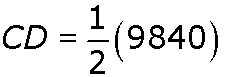 = 4920 ft
The checkpoints are 4920 ft apart.
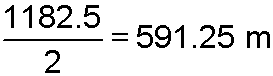 .
Check It Out! Example 4
You are 1182.5 m from the first-aid station. What is the distance to a drink station located at the midpoint between your current location and the first-aid station?
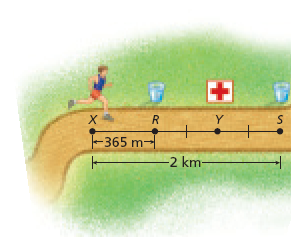 The distance XY is 1182.5 m. The midpoint would be
D is the midpoint of EF, ED = 4x + 6, and DF = 7x – 9. Find ED, DF, and EF.
D is the mdpt. of EF.
Example 5: Using Midpoints to Find Lengths
E
D
4x + 6
F
7x – 9
Step 1  Solve for x.
ED = DF
4x + 6 =  7x – 9
Substitute 4x + 6 for ED and 7x – 9 for DF.
Subtract 4x from both sides.
6 = 3x – 9
Simplify.
Add 9 to both sides.
15 = 3x
Simplify.
D is the midpoint of EF, ED = 4x + 6, and DF = 7x – 9. Find ED, DF, and EF.
15    3x
=
Example 5 Continued
E
D
4x + 6
F
7x – 9
Divide both sides by 3.
x = 5
Simplify.
D is the midpoint of EF, ED = 4x + 6, and DF = 7x – 9. Find ED, DF, and EF.
Example 5 Continued
E
D
4x + 6
F
7x – 9
Step 2  Find ED, DF, and EF.
ED = 4x + 6
DF = 7x – 9
EF = ED + DF
= 4(5) + 6
= 7(5) – 9
= 26 + 26
= 52
= 26
= 26
S is the mdpt. of RT.
Check It Out! Example 5
S is the midpoint of RT, RS = –2x, and 
ST = –3x – 2.  Find RS, ST, and RT.
R
S
T
–2x
–3x – 2
Step 1  Solve for x.
RS = ST
–2x = –3x – 2
Substitute –2x for RS and –3x – 2 for ST.
Add 3x to both sides.
x = –2
Simplify.
Check It Out! Example 5 Continued
S is the midpoint of RT, RS = –2x, and 
ST = –3x – 2.  Find RS, ST, and RT.
R
S
T
–2x
–3x – 2
Step 2  Find RS, ST, and RT.
RS = –2x
ST = –3x – 2
RT = RS + ST
= –2(–2)
= –3(–2) – 2
= 4 + 4
= 8
= 4
= 4
2.  S is the midpoint of TV, TS = 4x – 7, and 
	SV = 5x – 15.  Find TS, SV, and TV.
Lesson Quiz: Part I
1. M is between N and O.  MO = 15, and MN = 7.6.  Find NO.
22.6
25, 25, 50
3. Sketch, draw, and construct a segment congruent to CD.
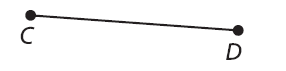 Check students' constructions
K
M
L
Lesson Quiz: Part II
4.  LH bisects GK at M. GM = 2x + 6, and 
	GK = 24. Find x.
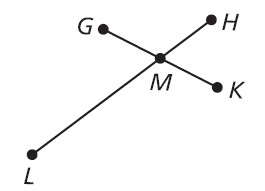 3
5.	Tell whether the statement below is sometimes, always, or never true.  Support your answer with a sketch.
	If M is the midpoint of KL, then M, K, and L are collinear.
Always